Comenius
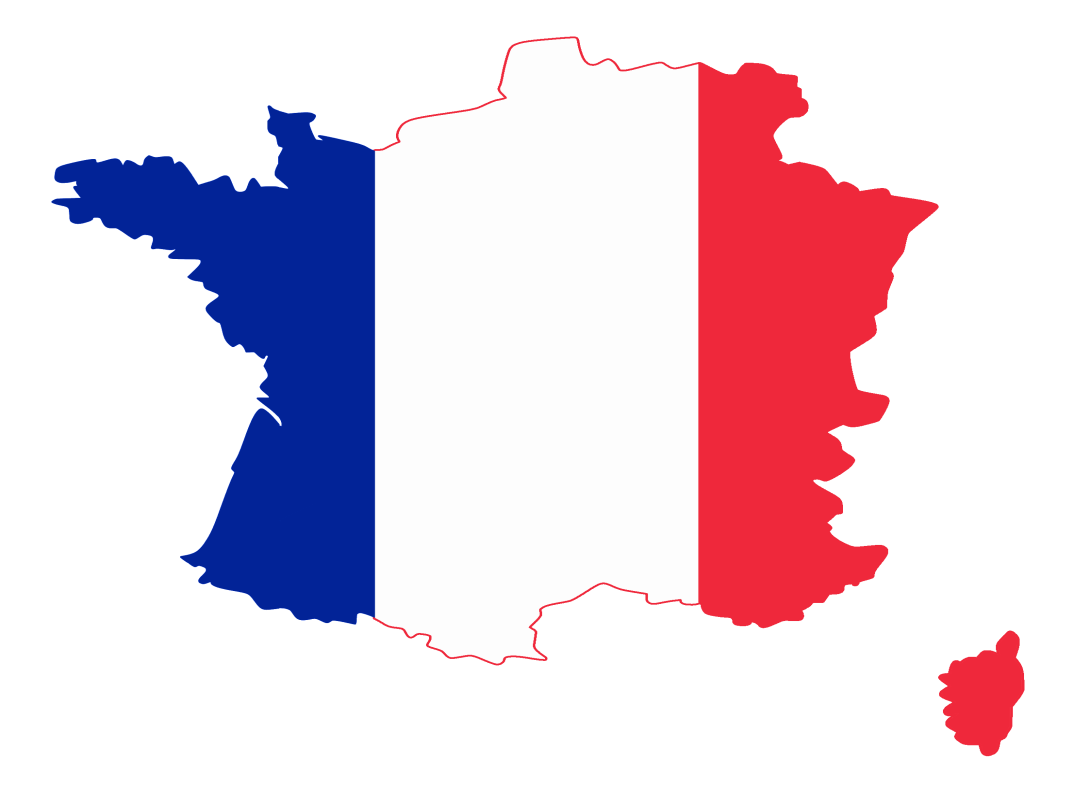 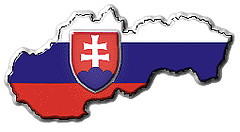 Jour par jour- Day by day
Francúzsko 04- 09. máj 2014
Francúzsko
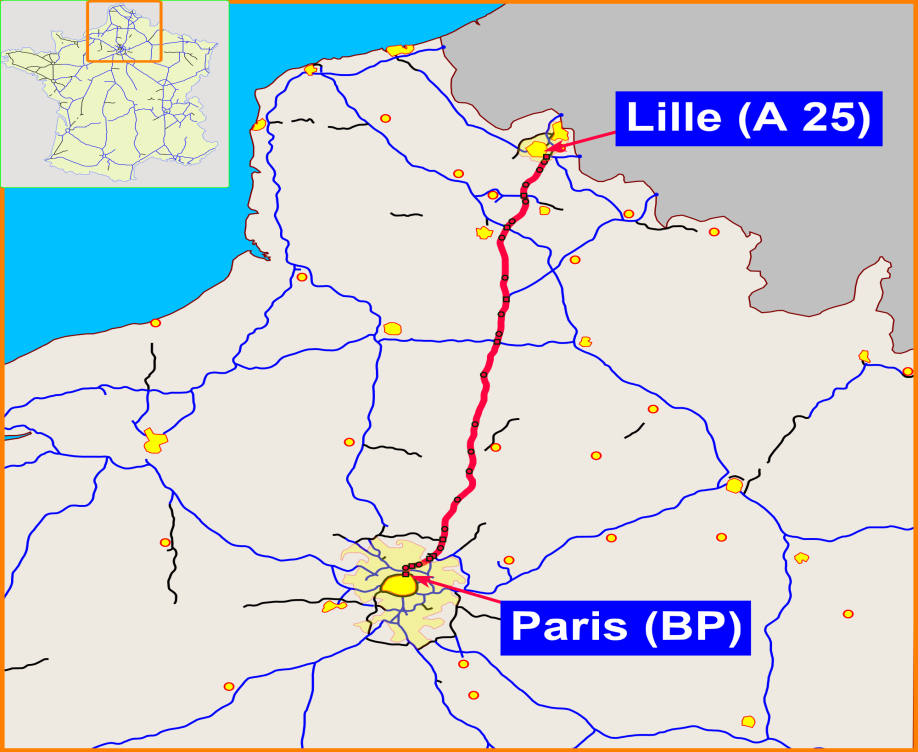 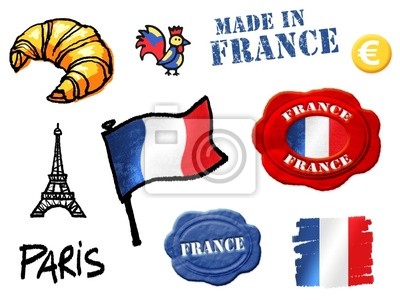 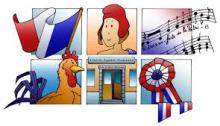 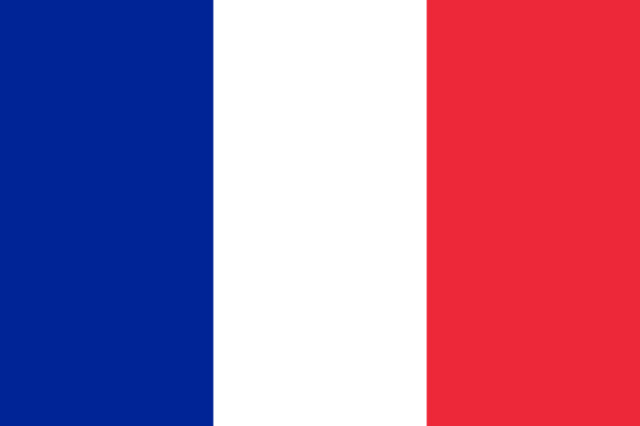 Odchod 4. máj 2014
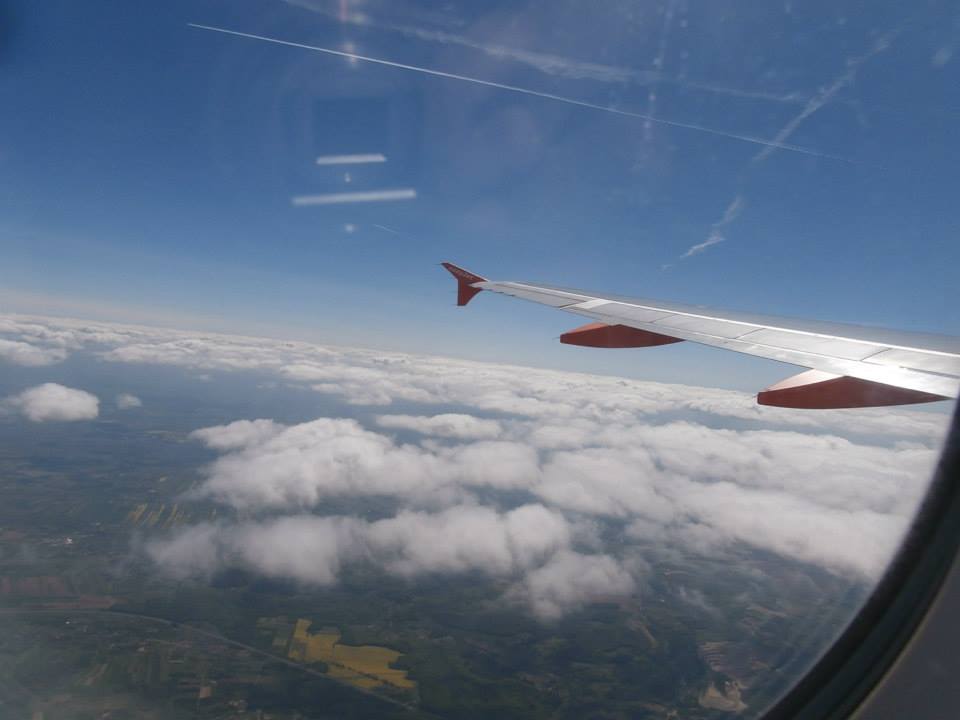 Námestovo- Krakov
Krakov-Paríž
Paríž-Lille
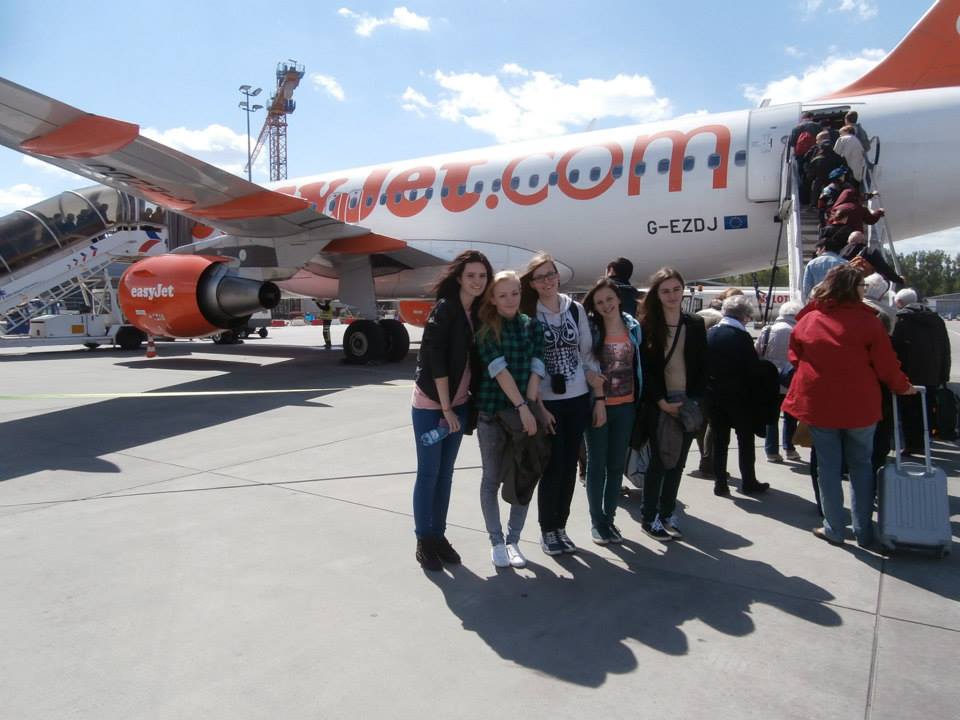 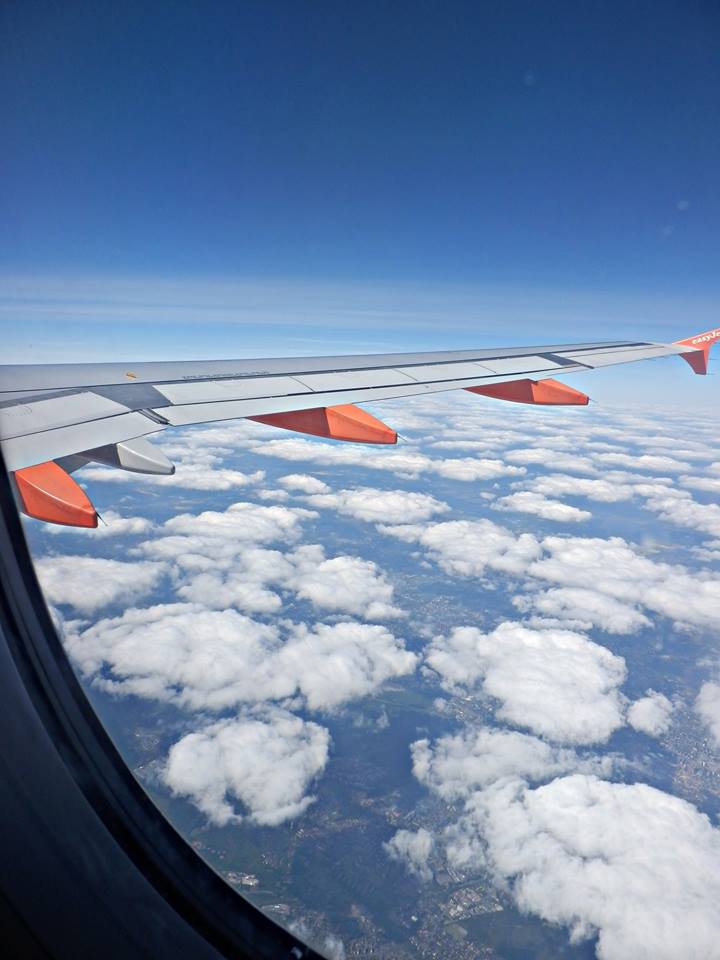 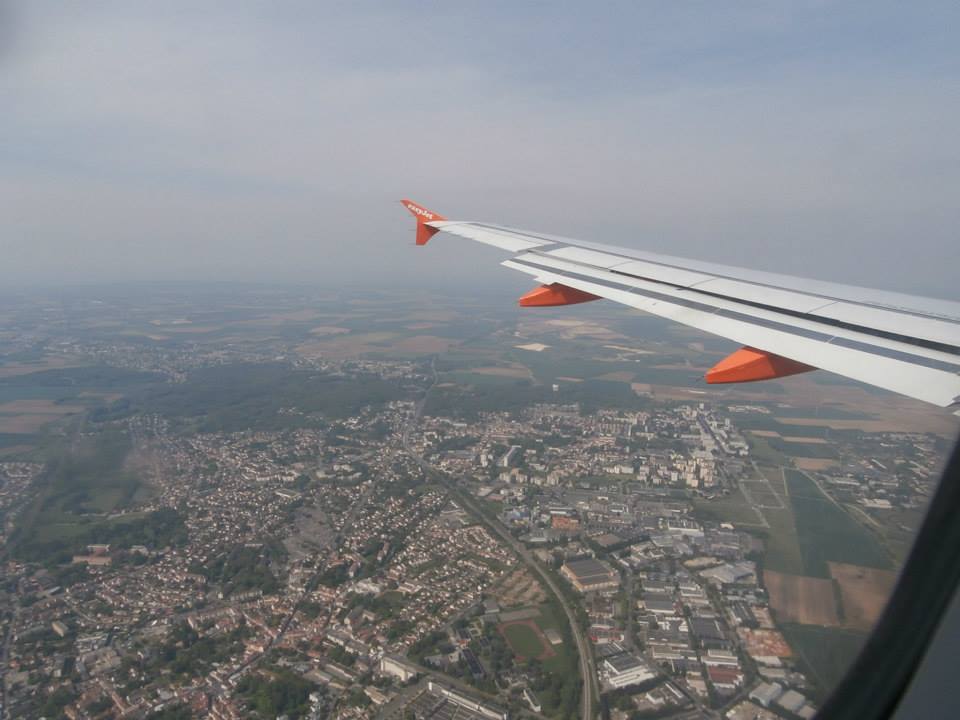 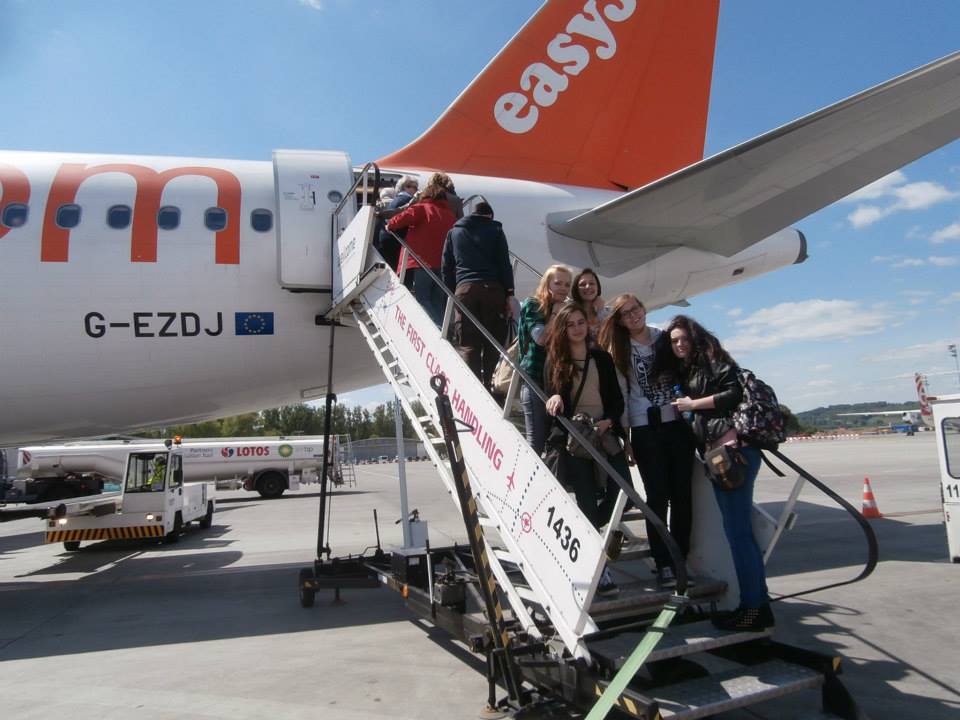 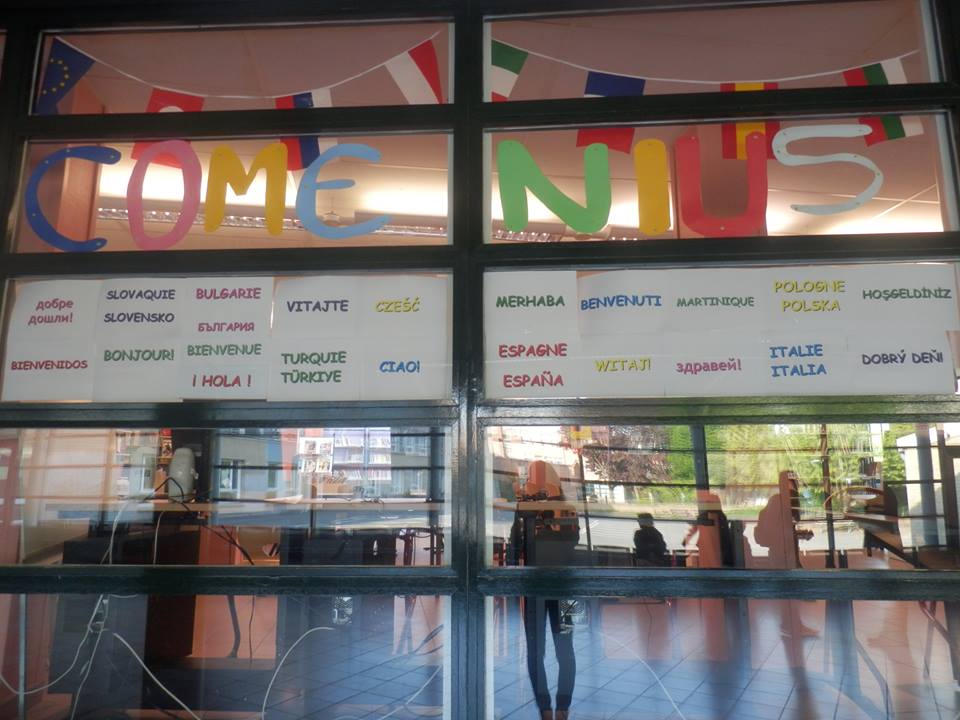 Pondelok 5.máj 2014
prezentácia videofilmov
prehliadka mesta Lille
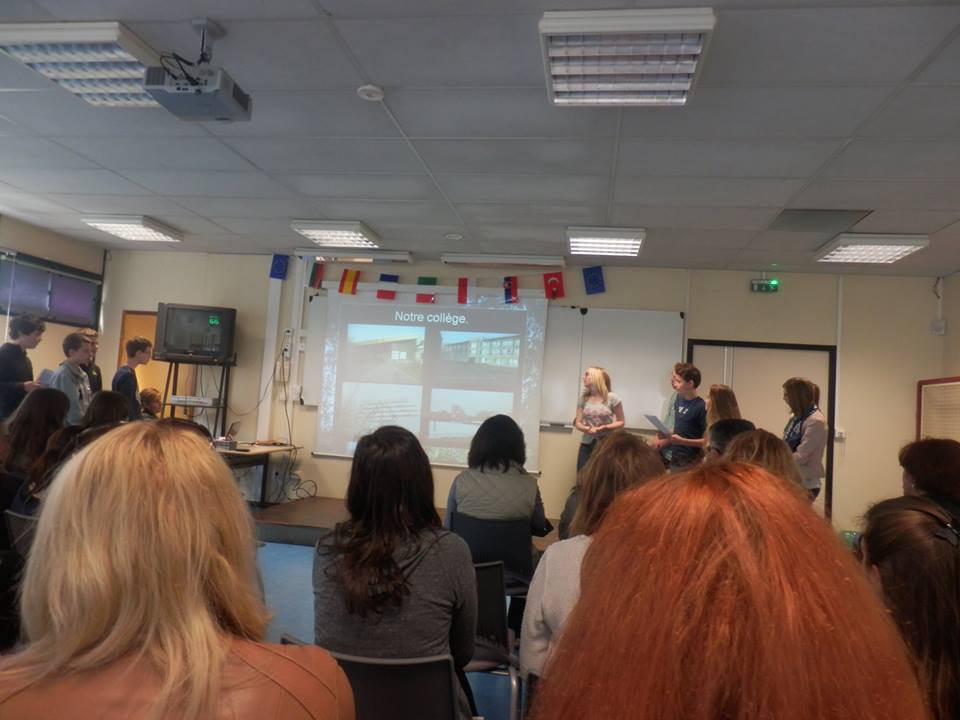 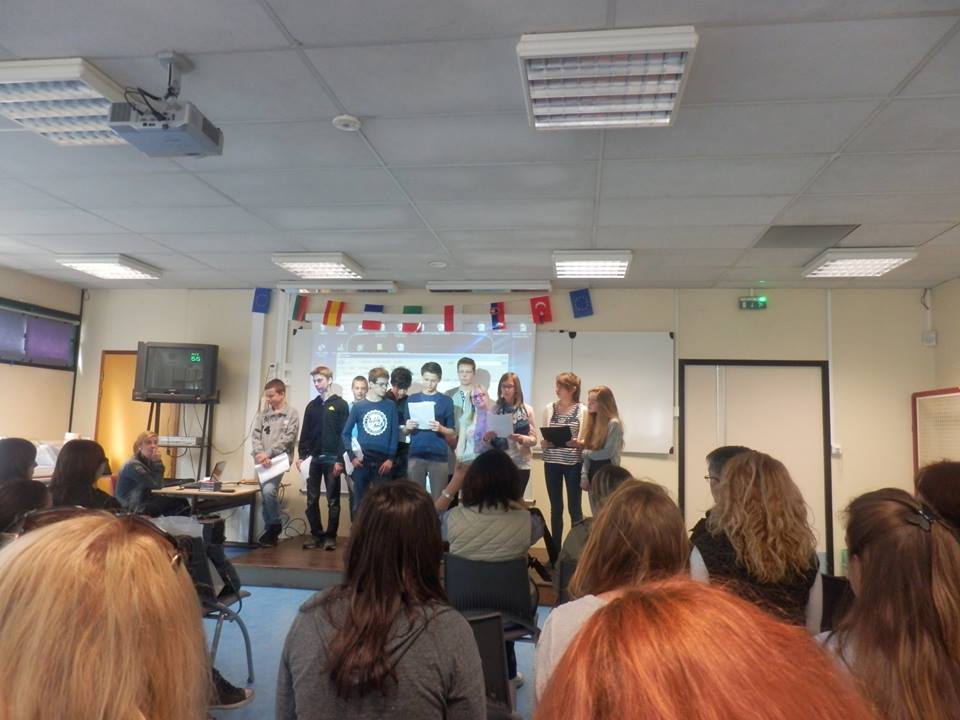 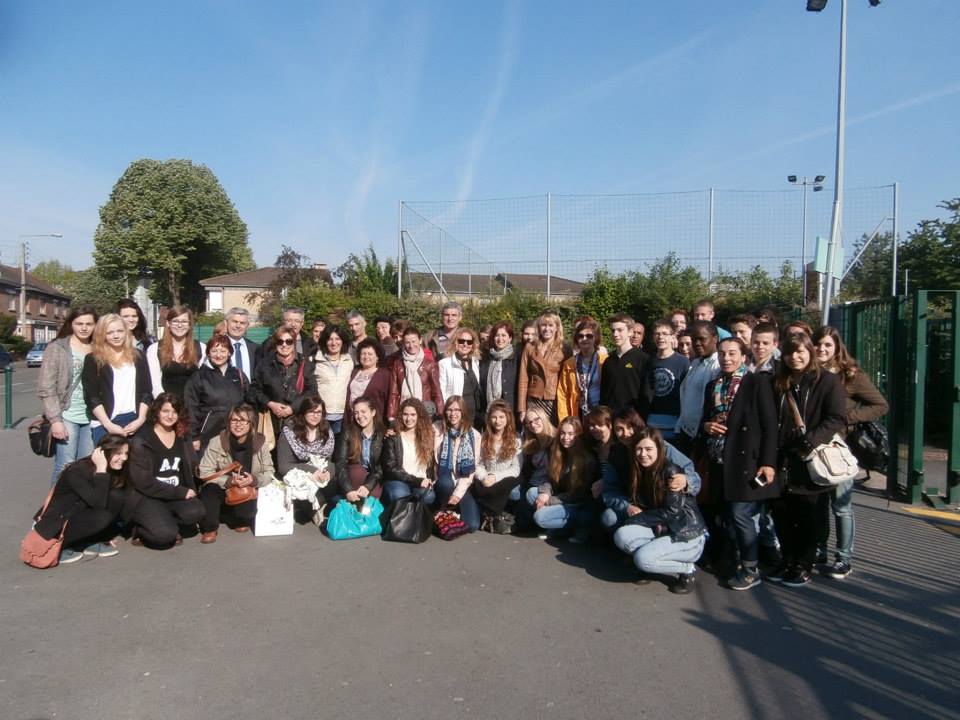 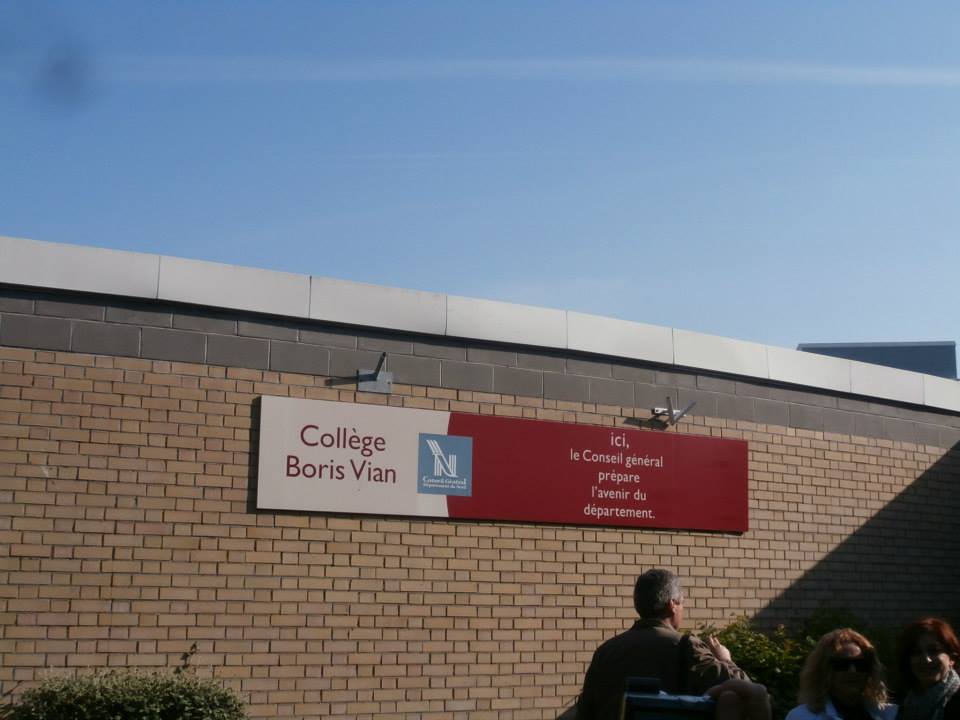 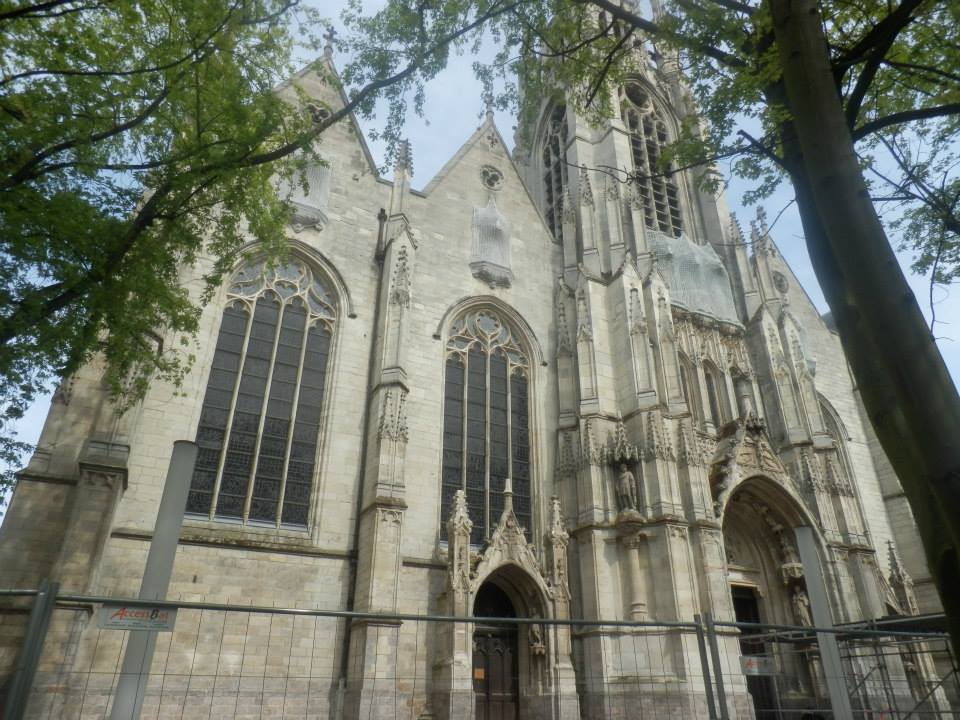 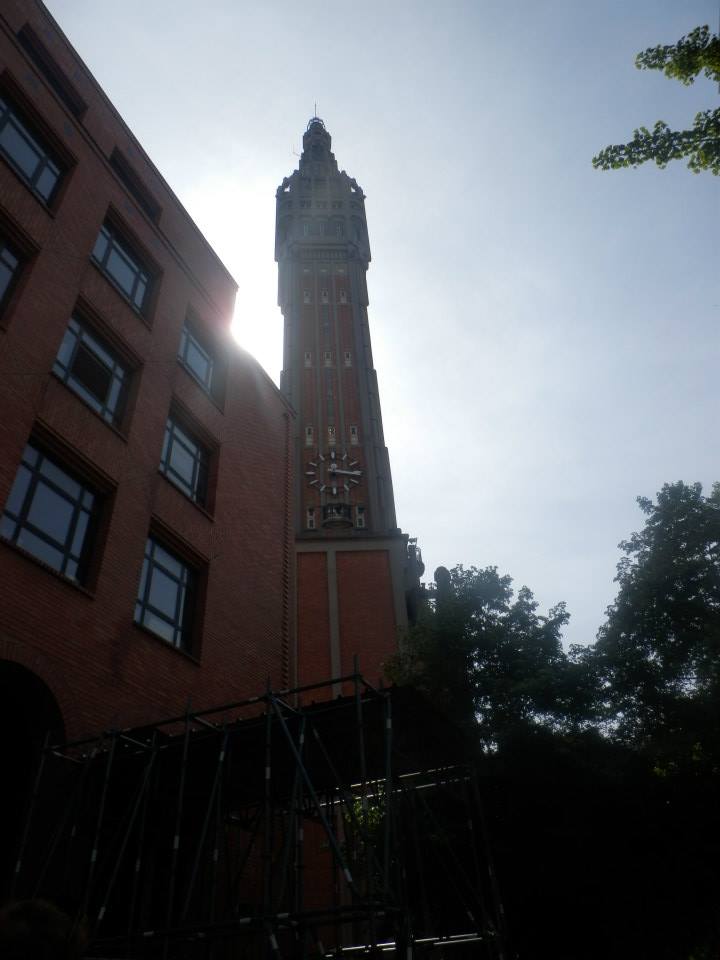 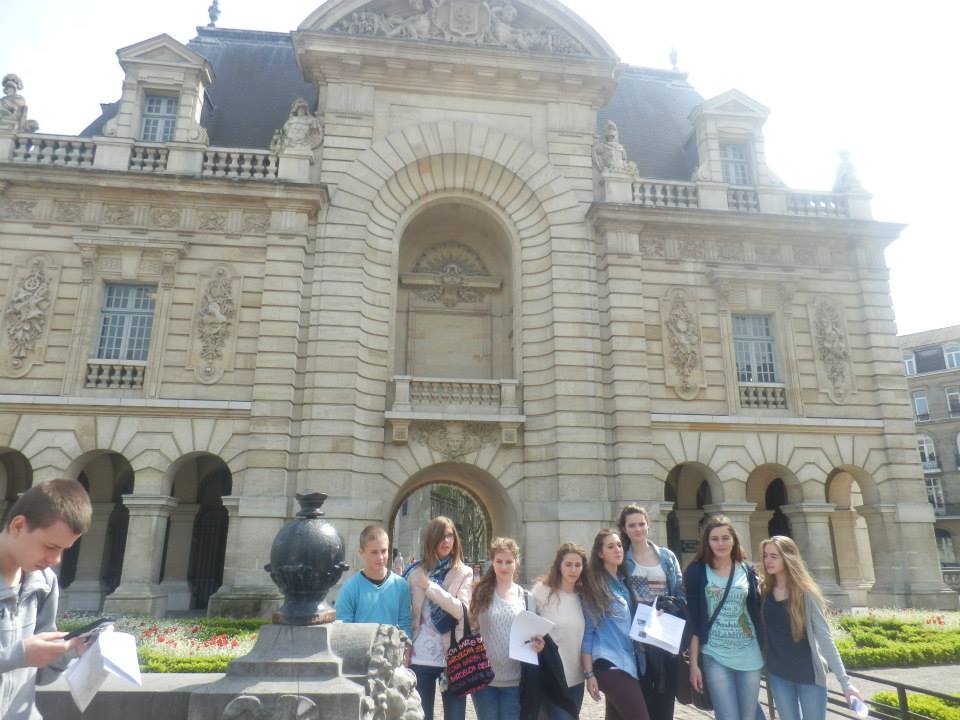 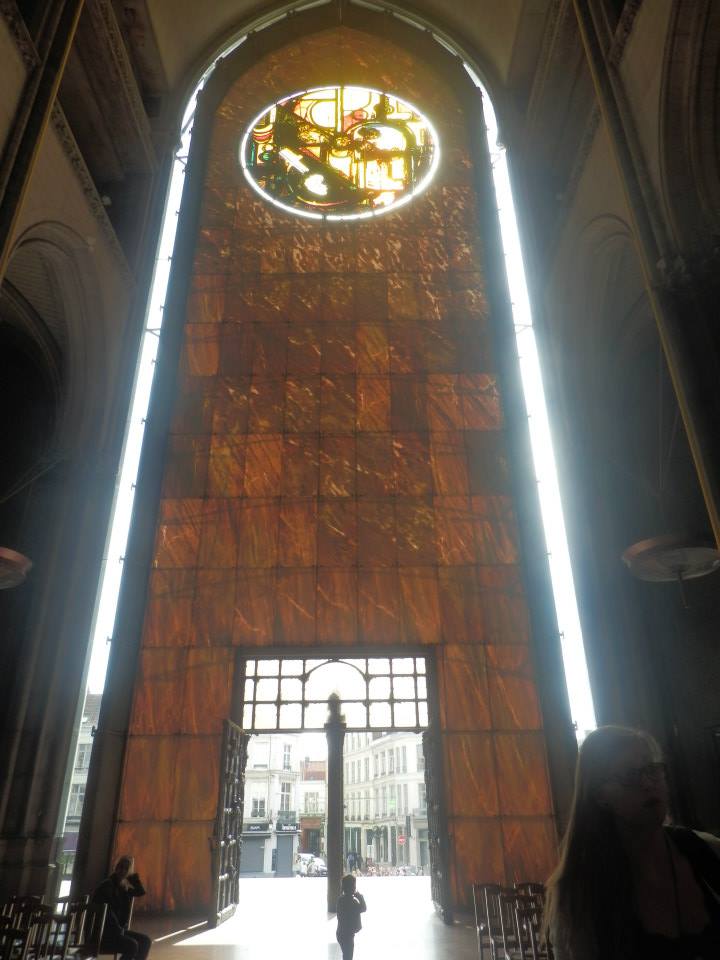 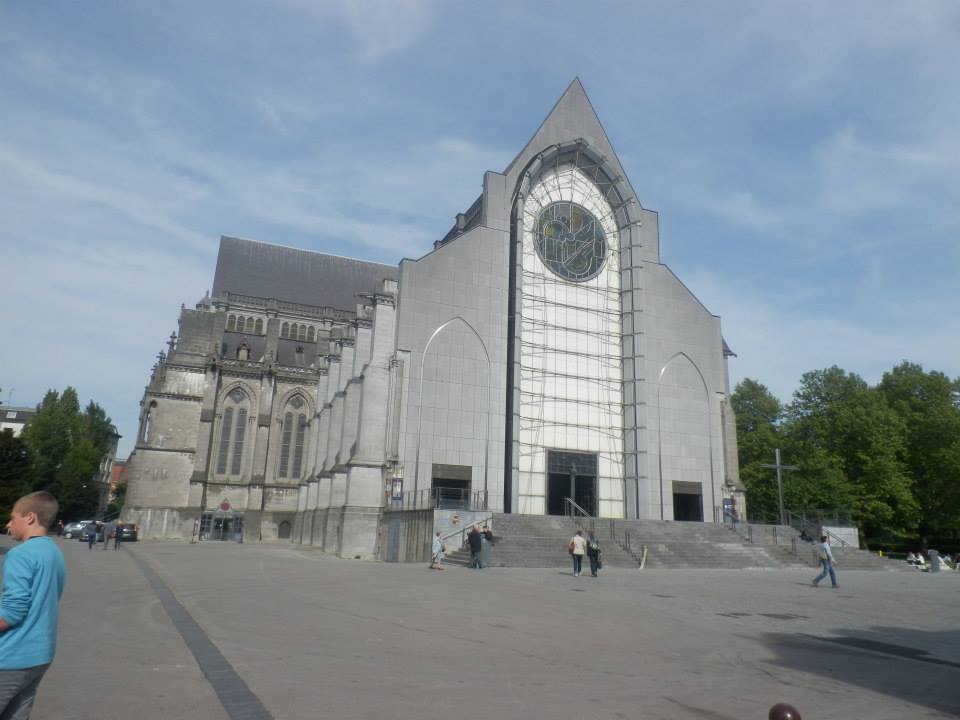 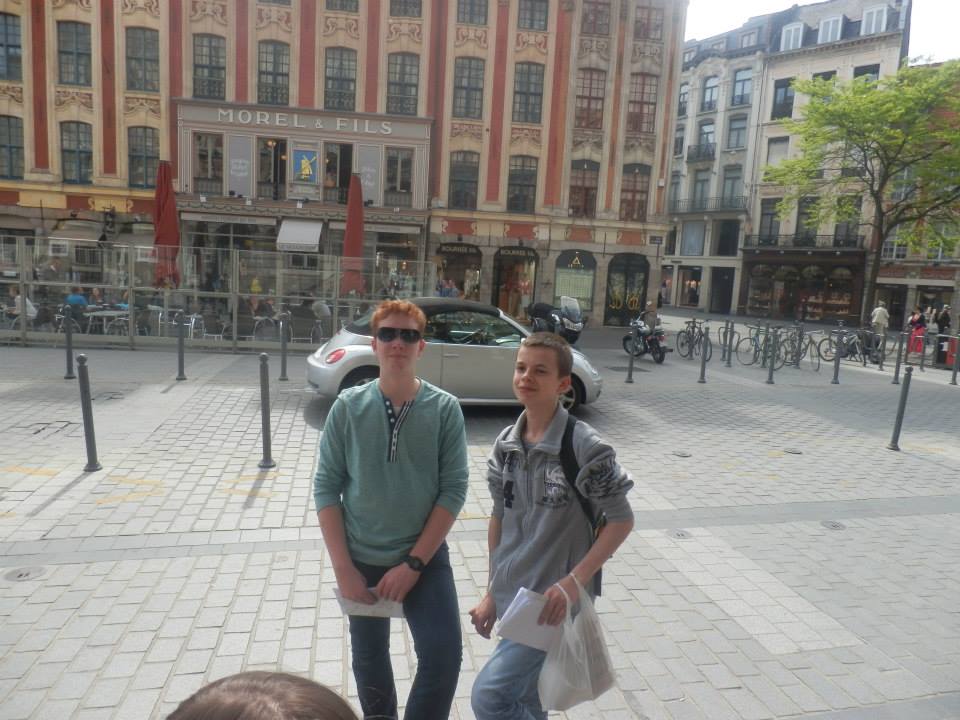 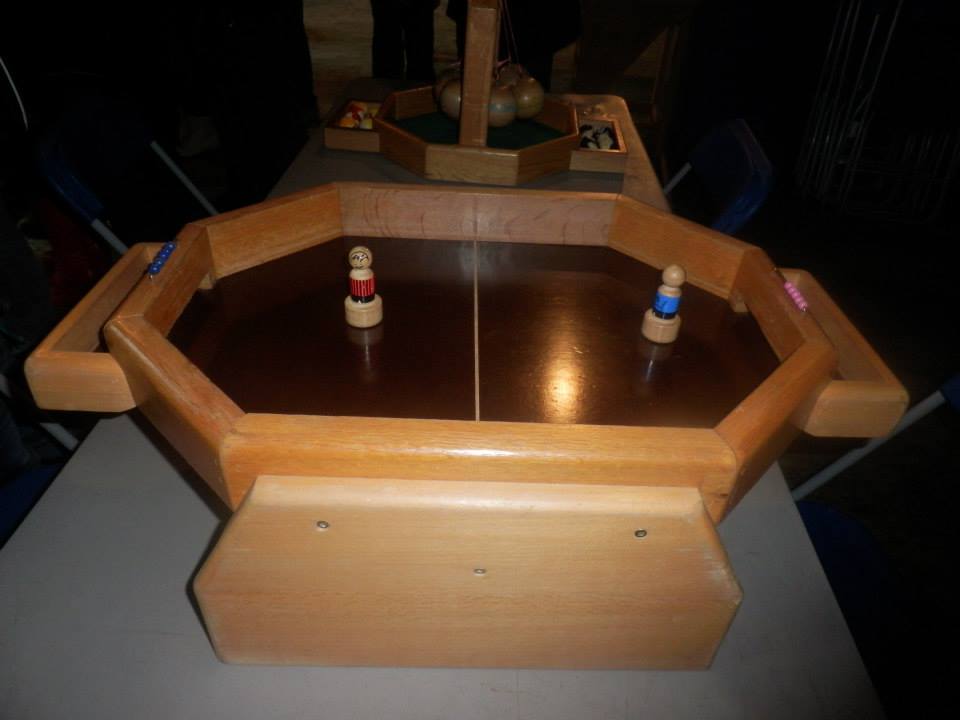 Utorok 6. máj 2014
centrum voľného času 
obed v škole
prijatie na radnici
múzeum bazénov
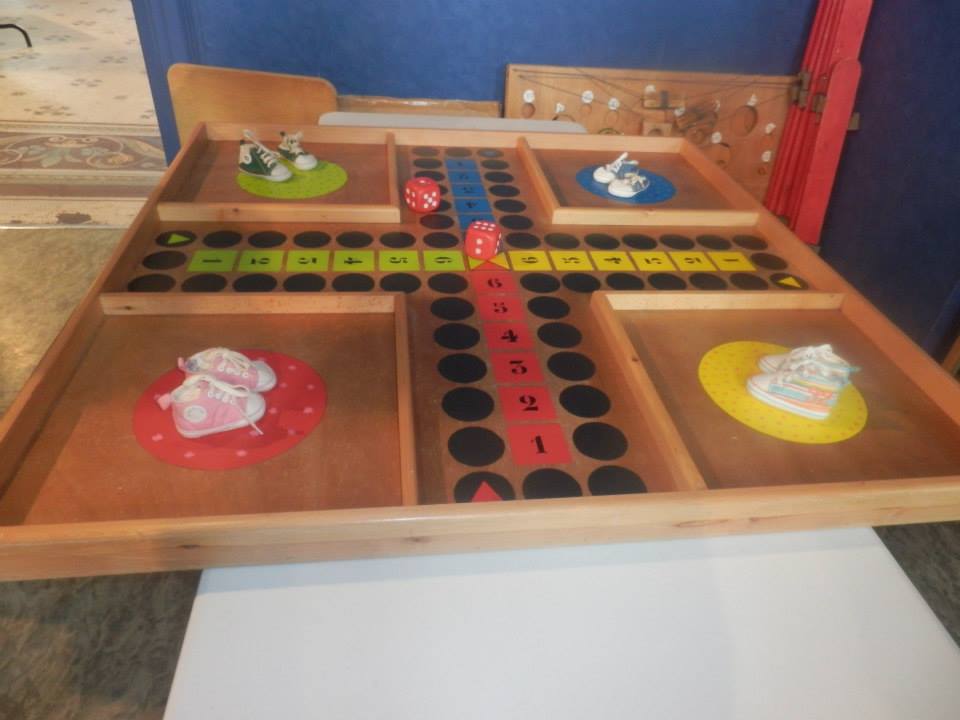 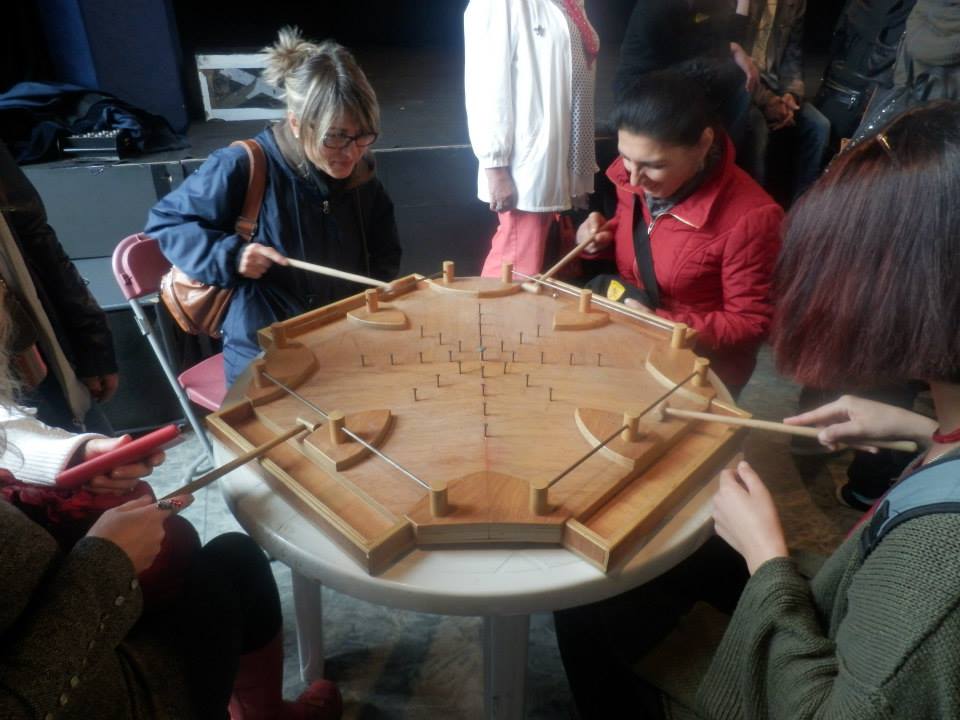 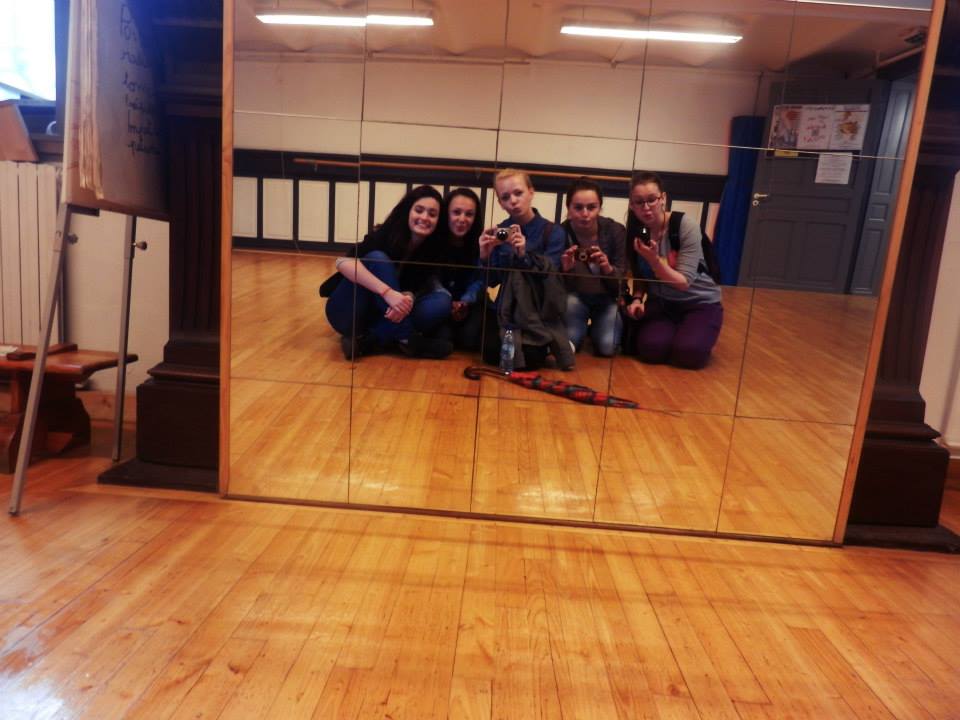 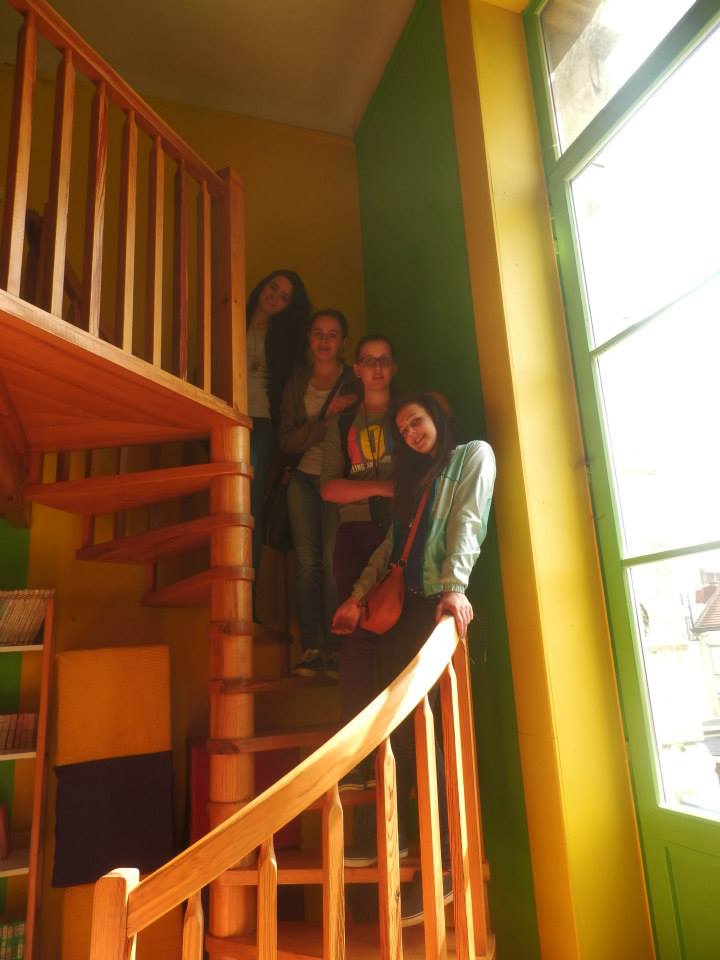 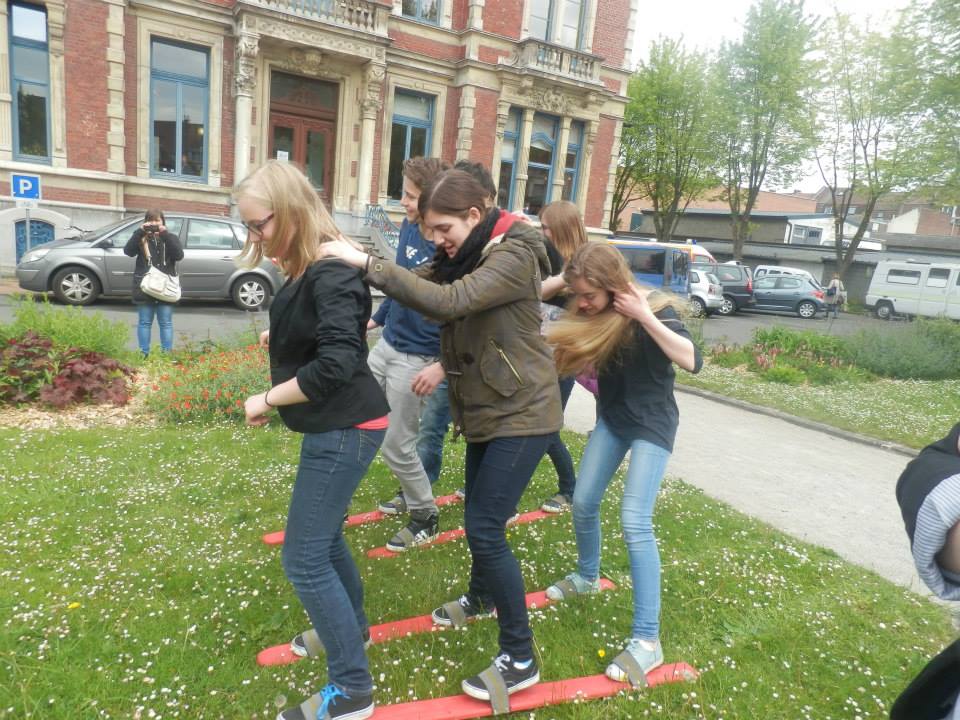 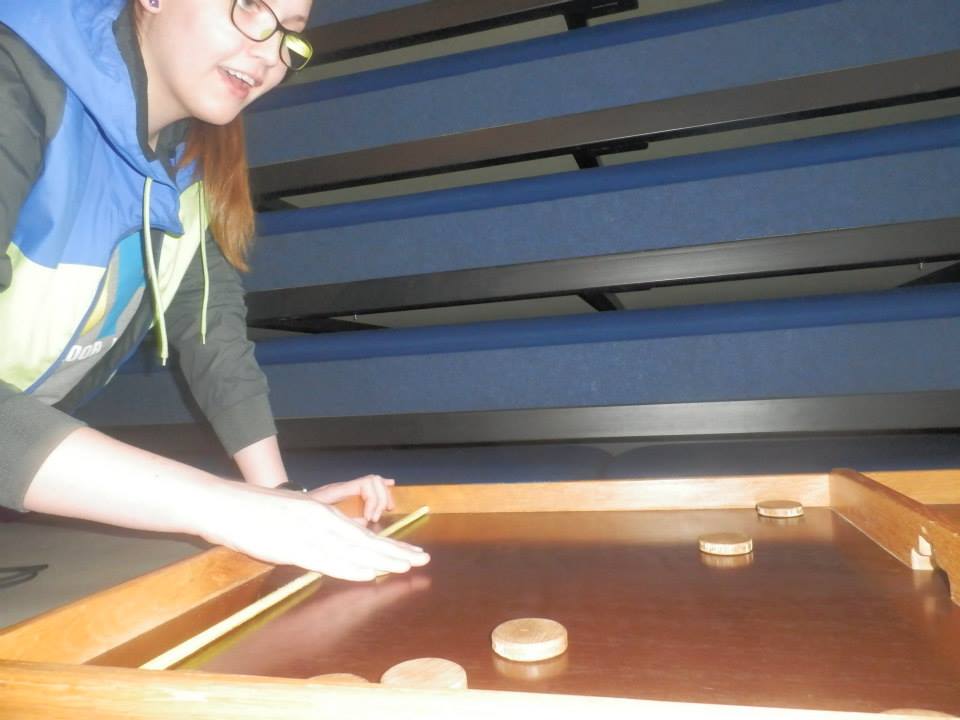 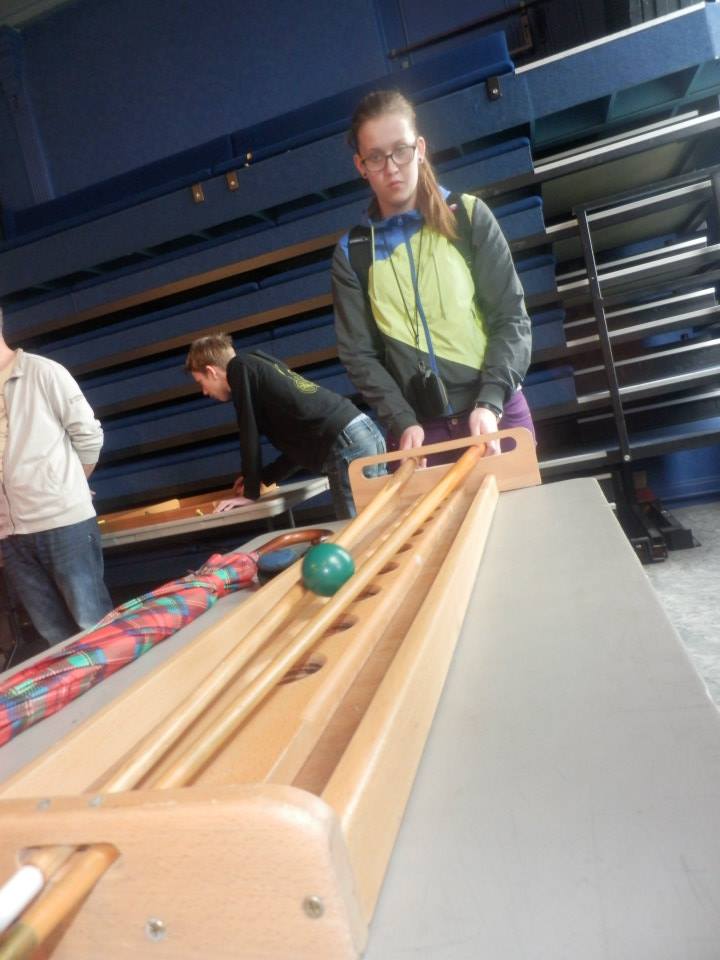 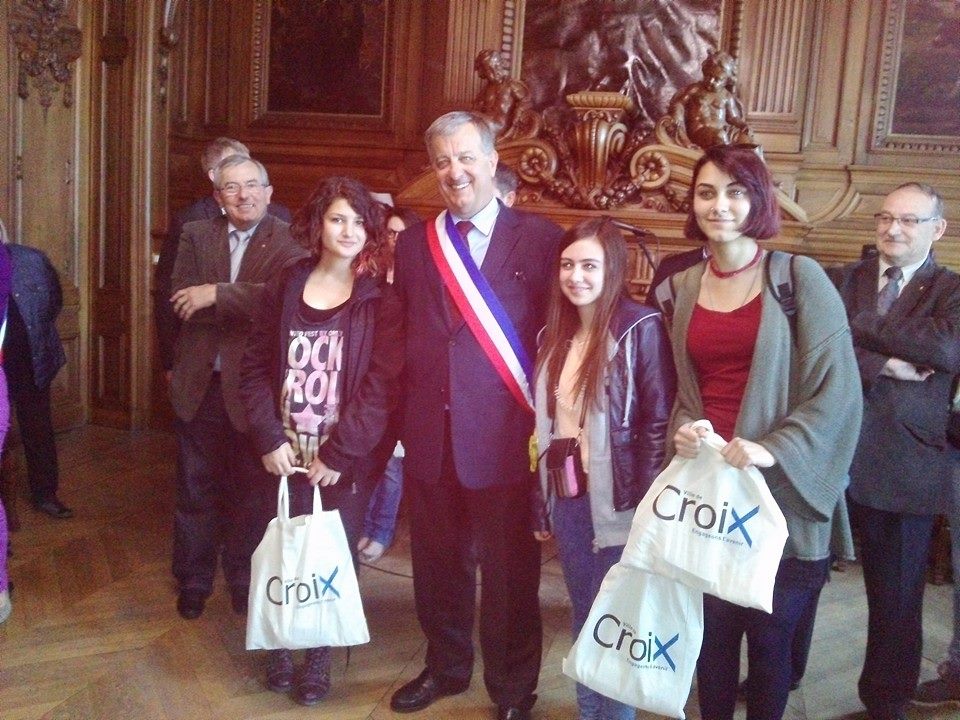 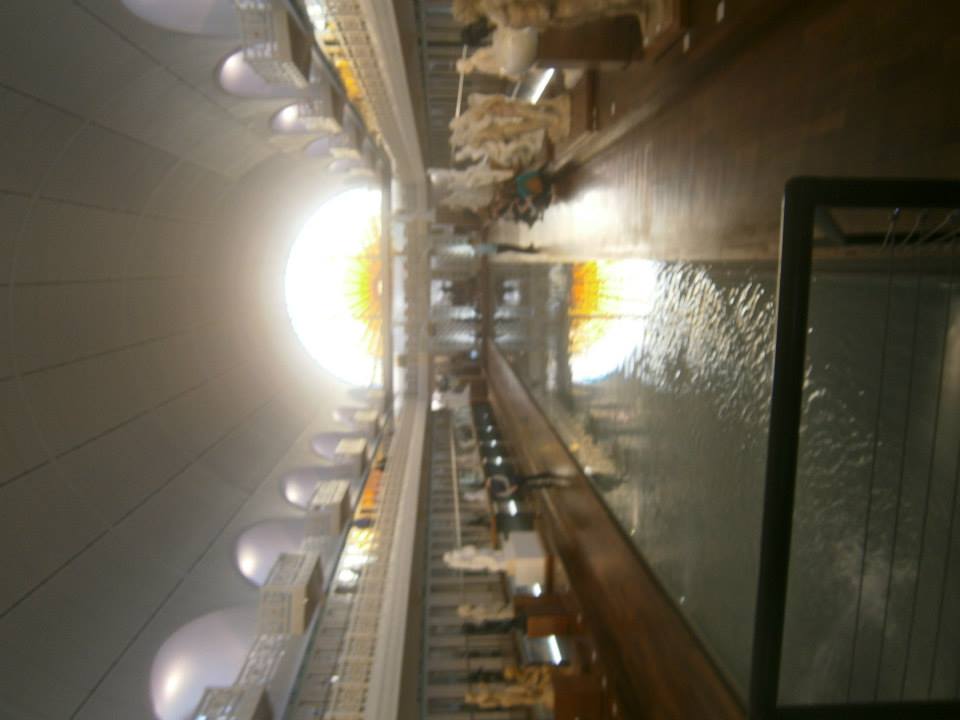 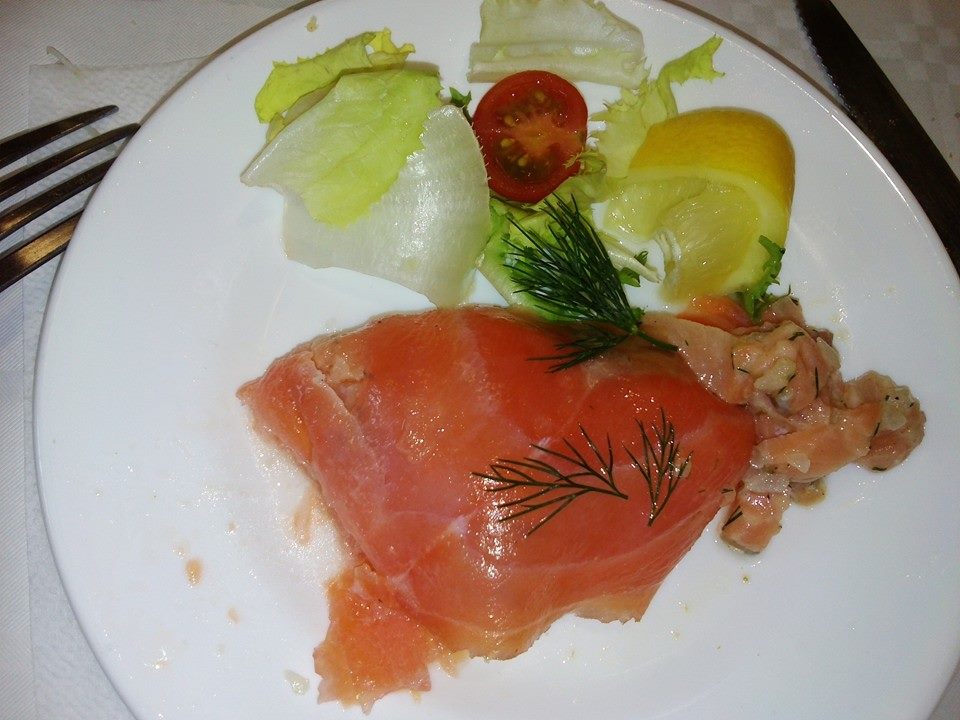 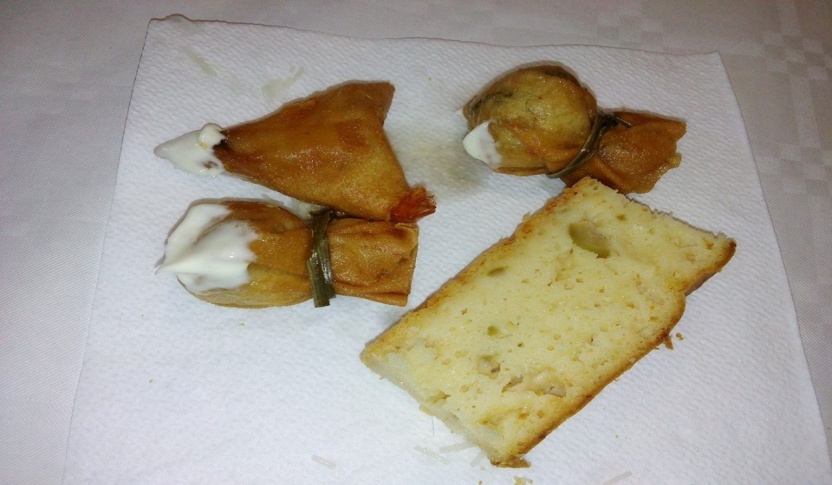 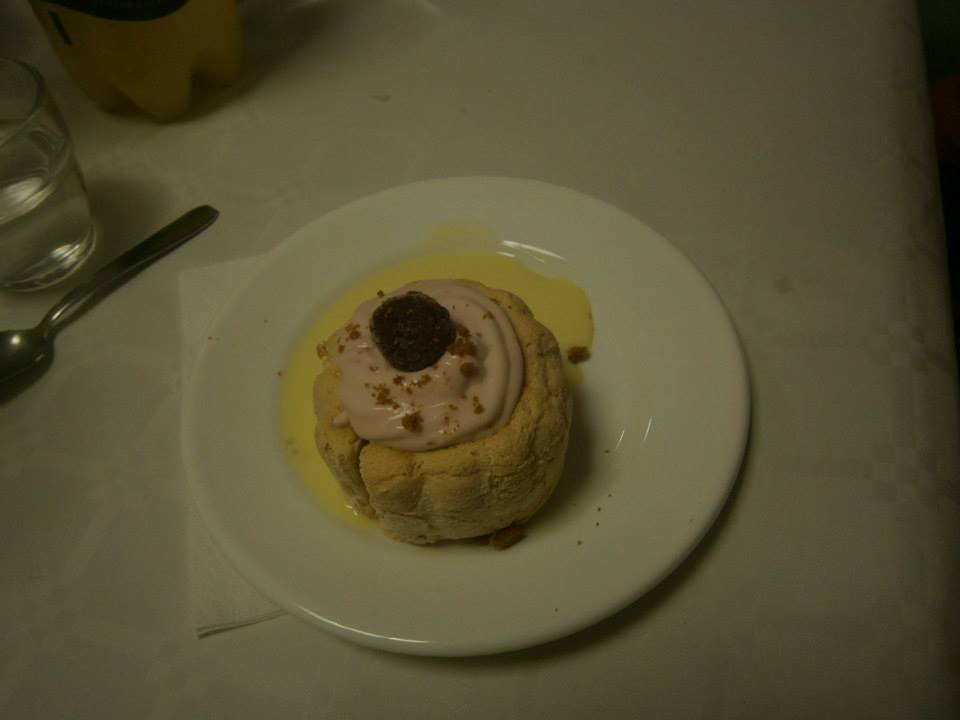 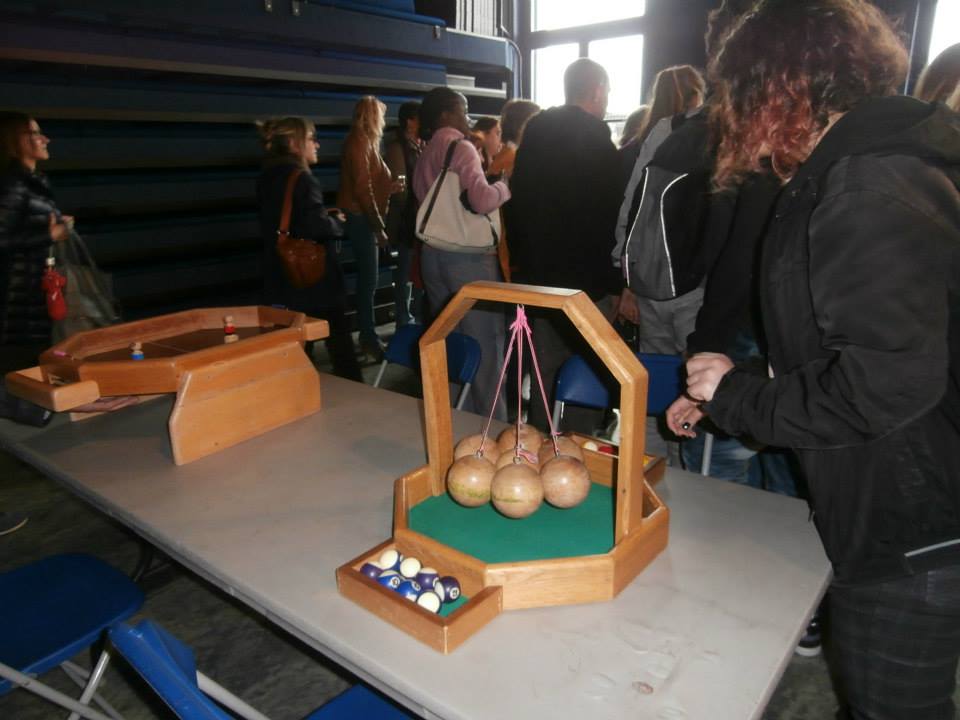 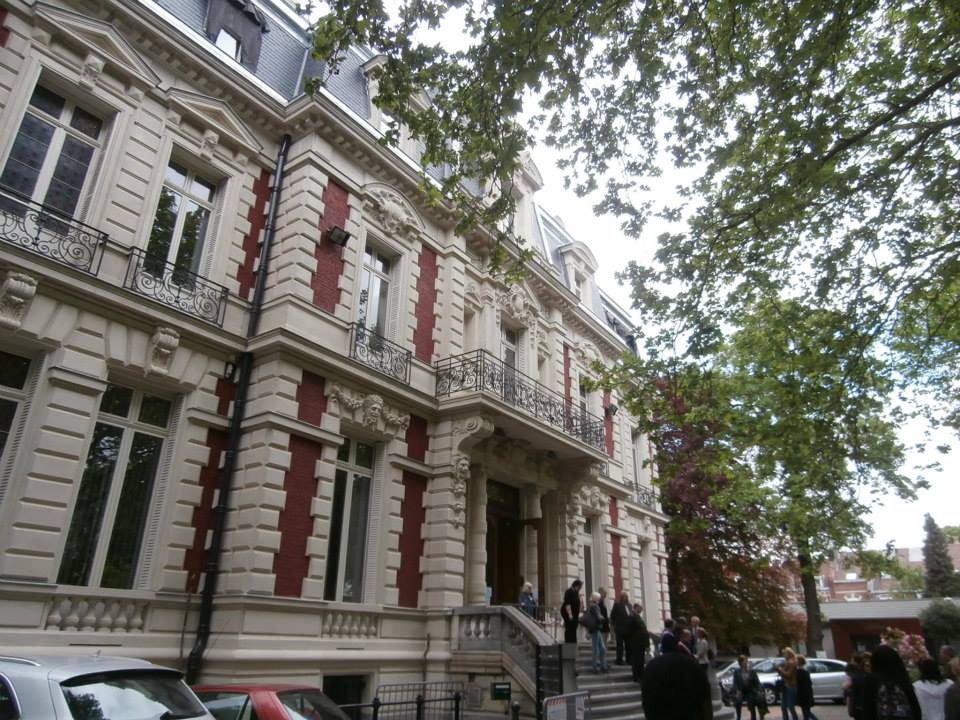 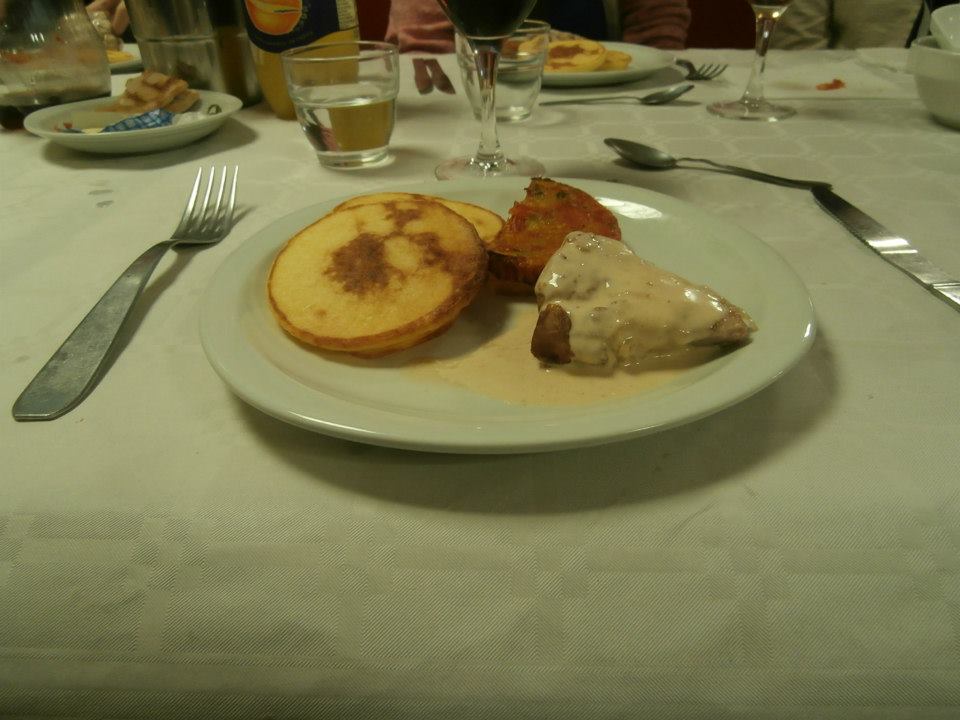 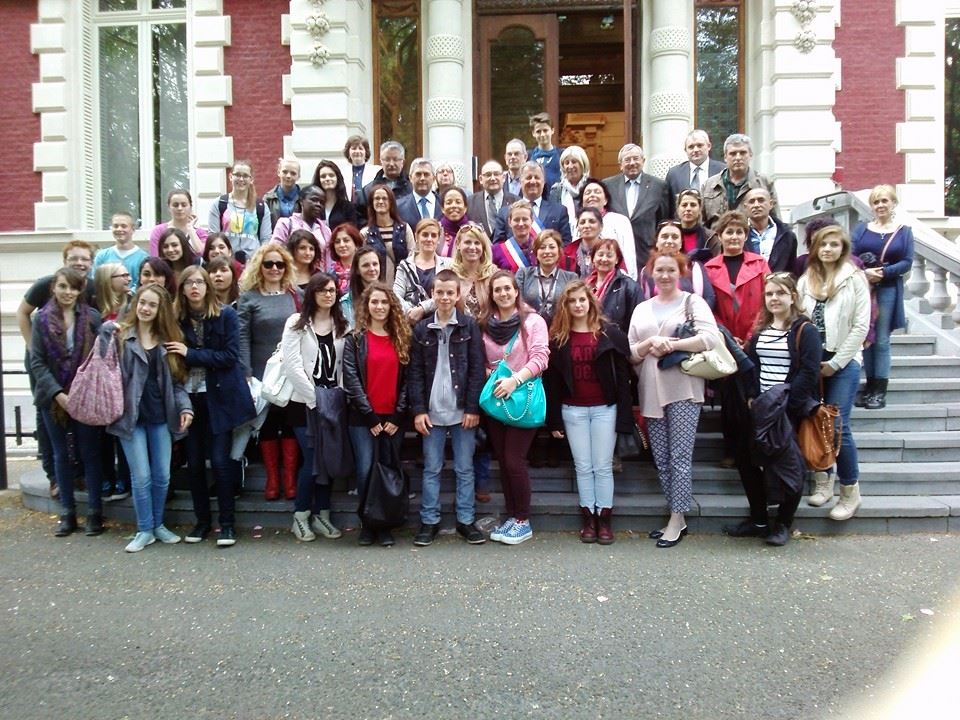 Streda 7.máj 2014
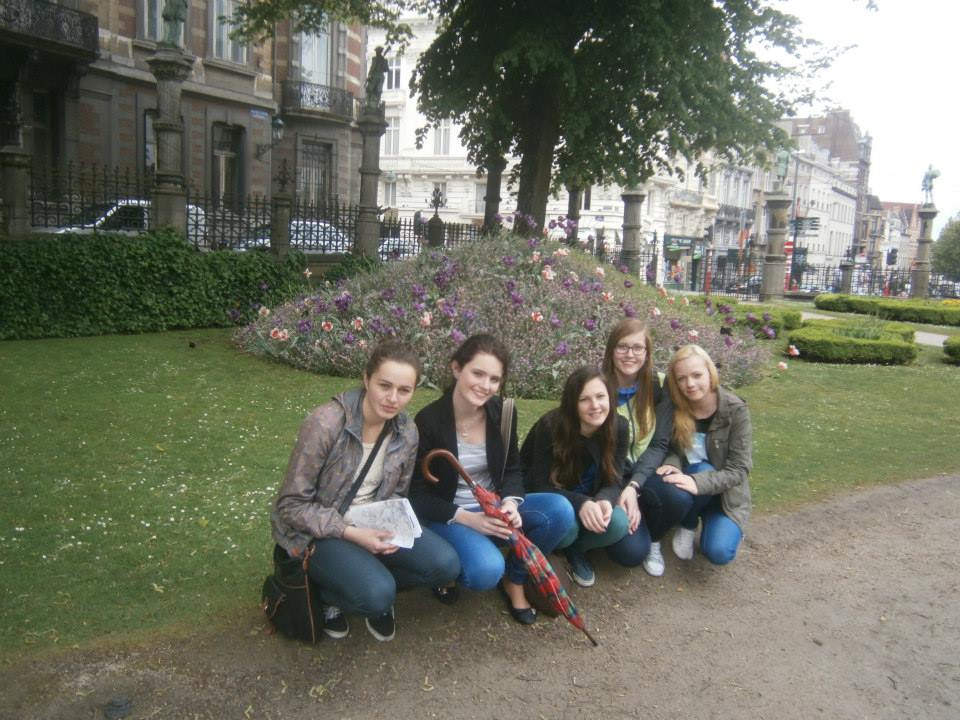 Brusel
grilovanie
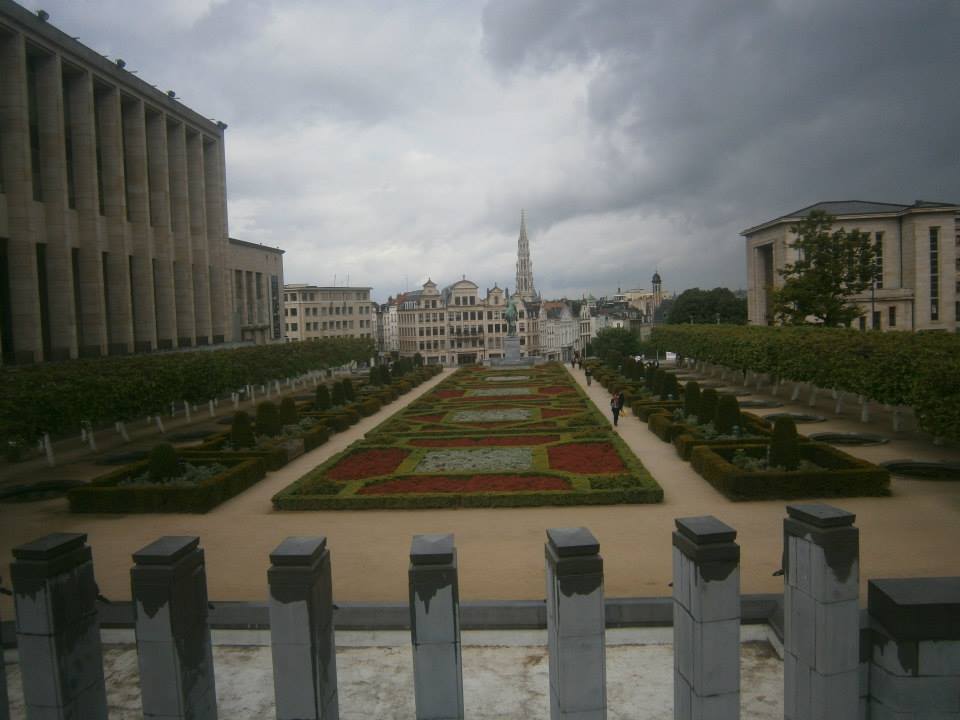 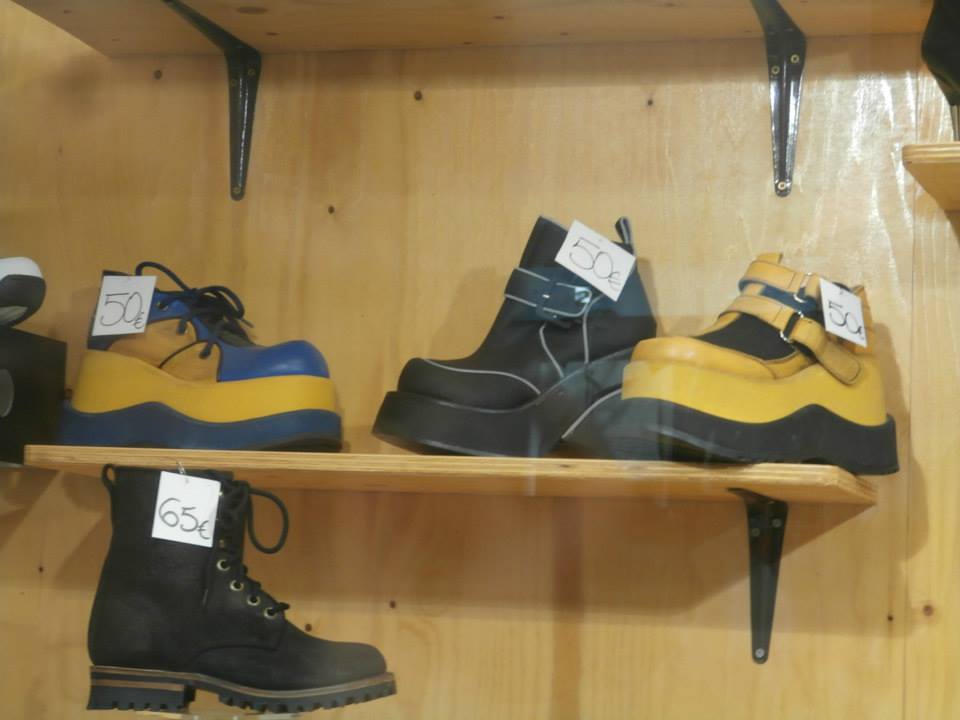 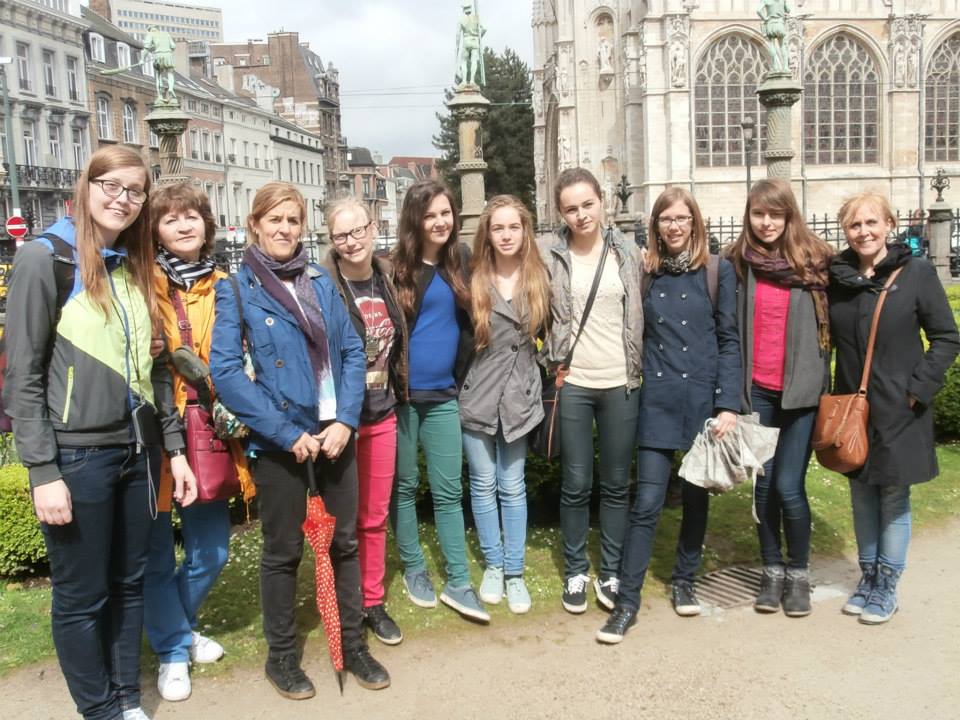 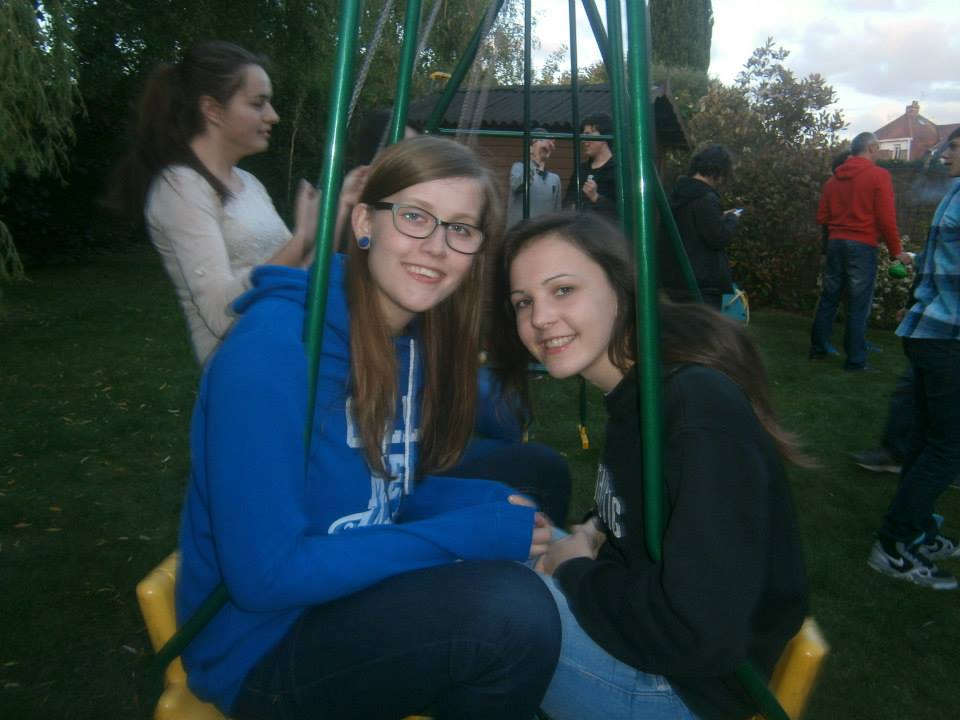 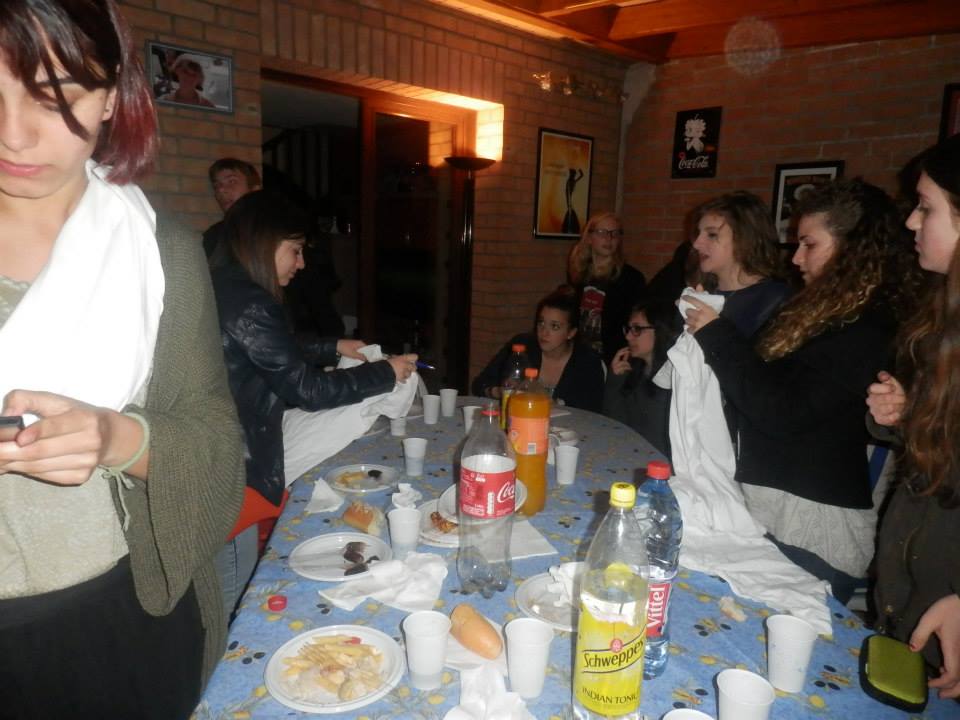 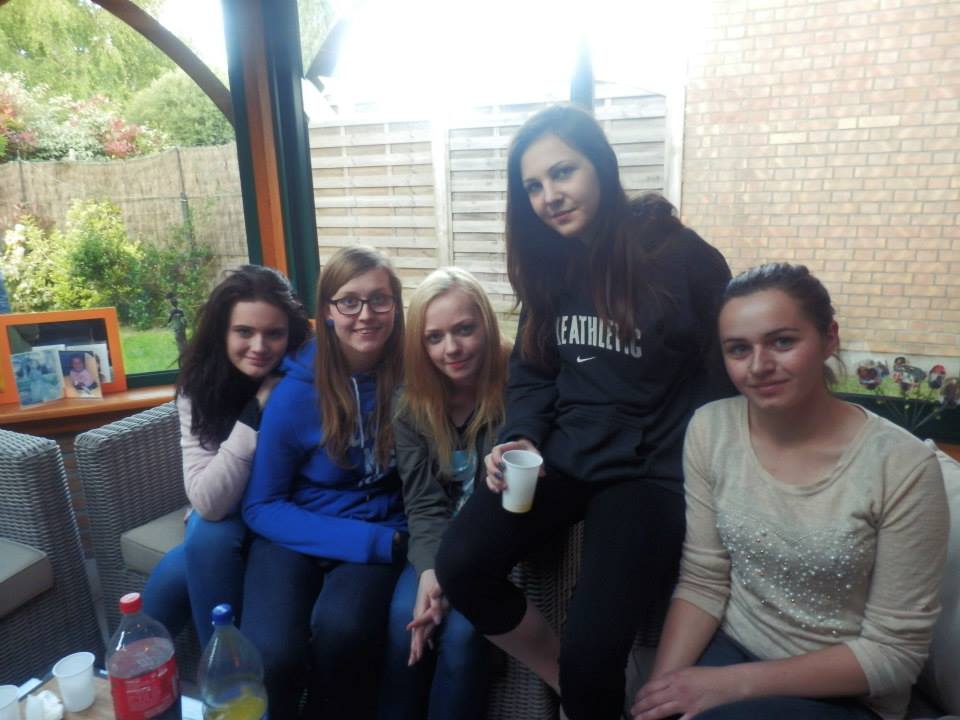 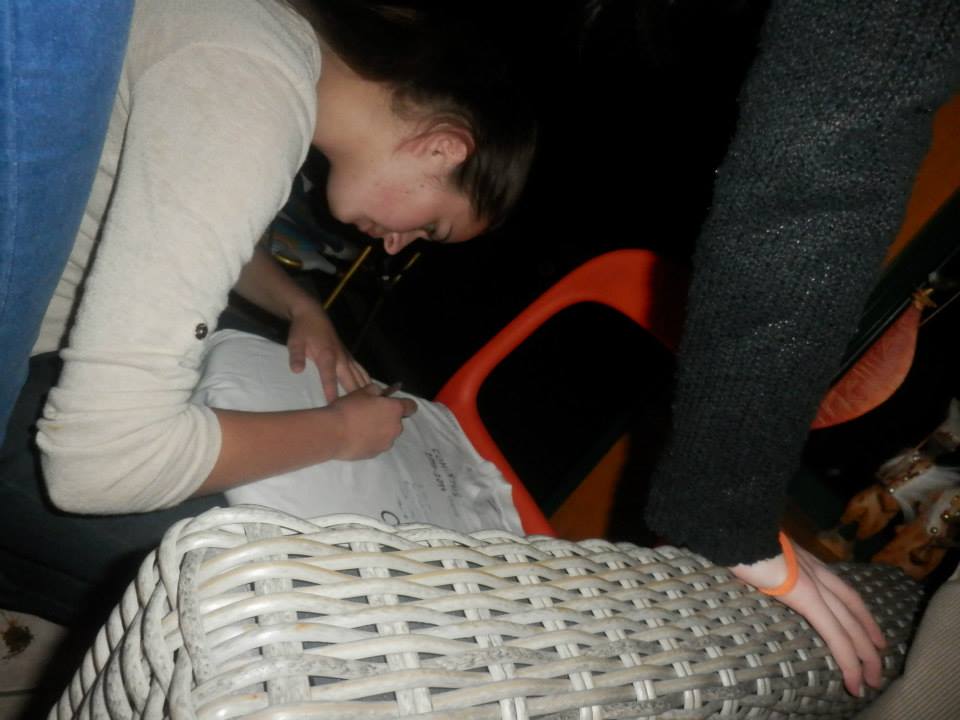 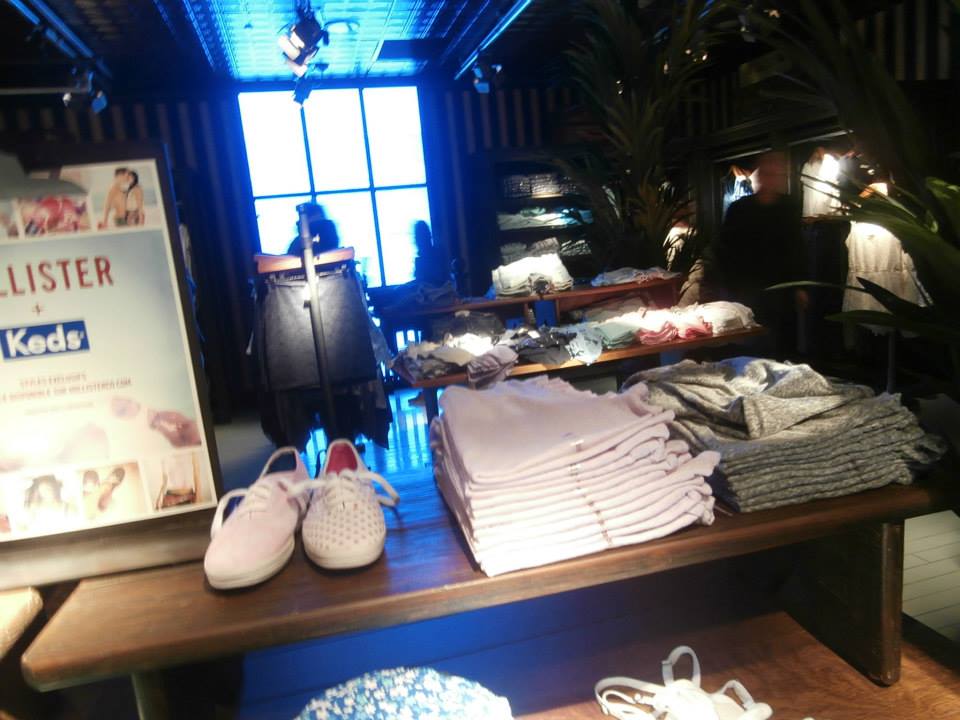 Štvrtok 8.máj 2014
voľný program s rodinami
Janka a Diana
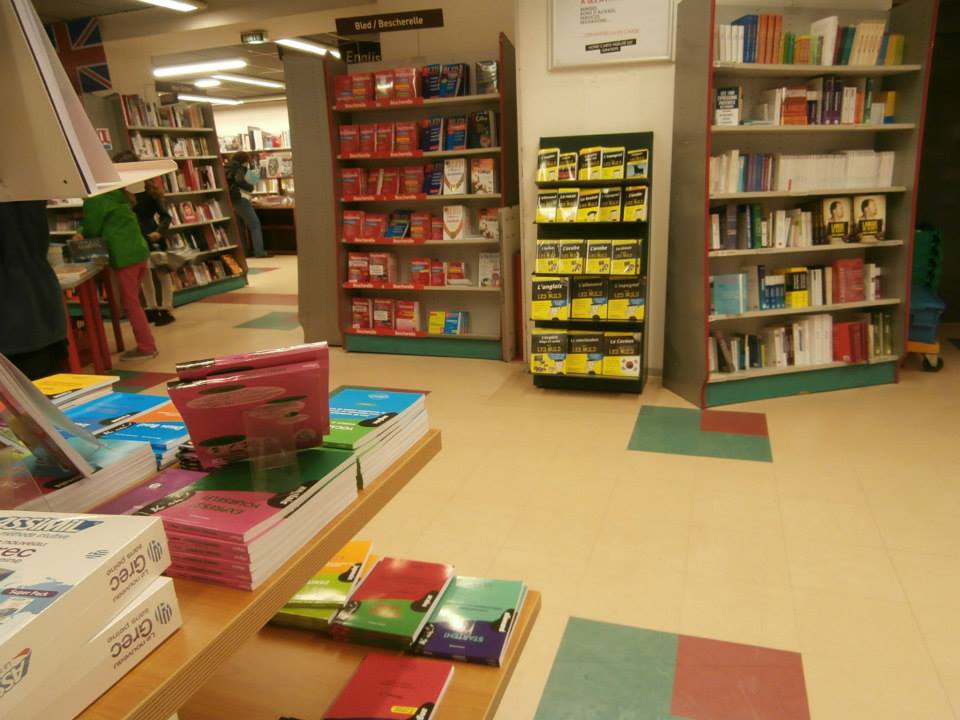 Zuzka a Vero
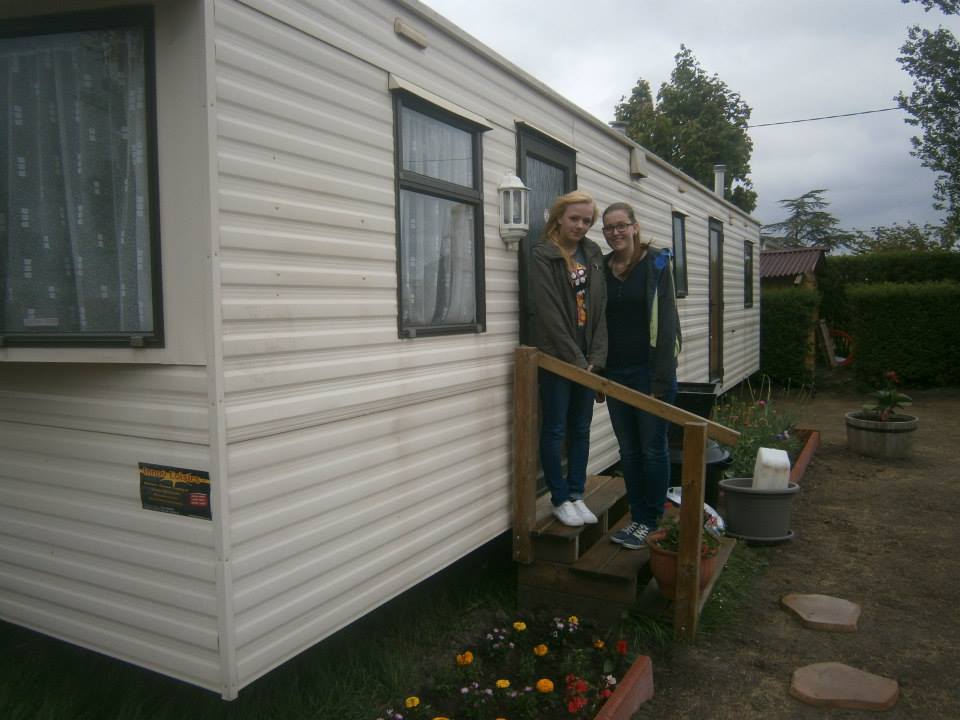 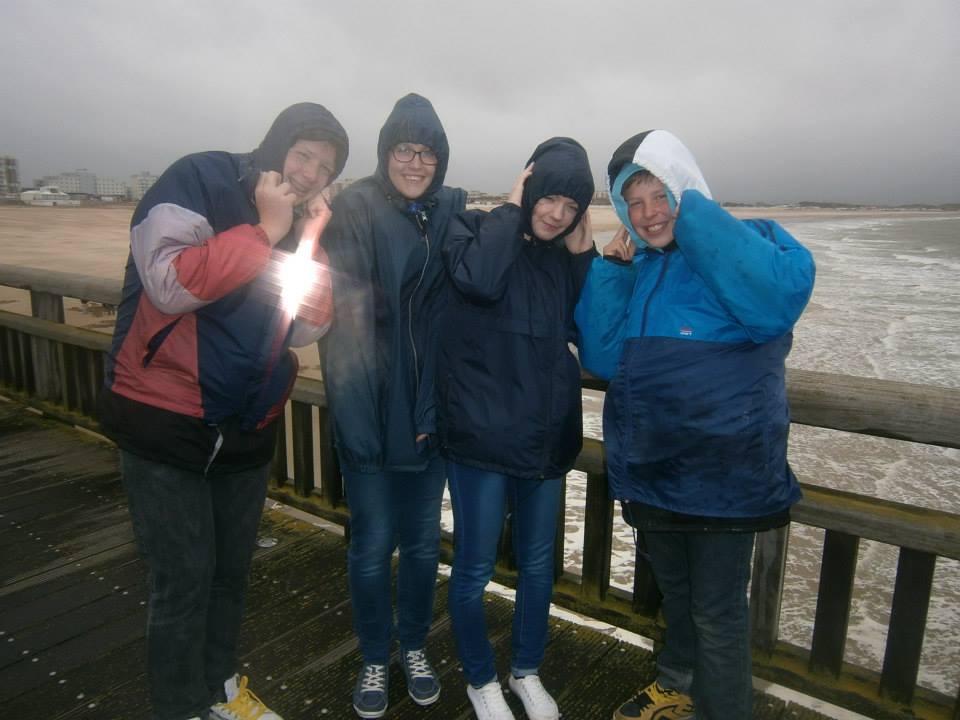 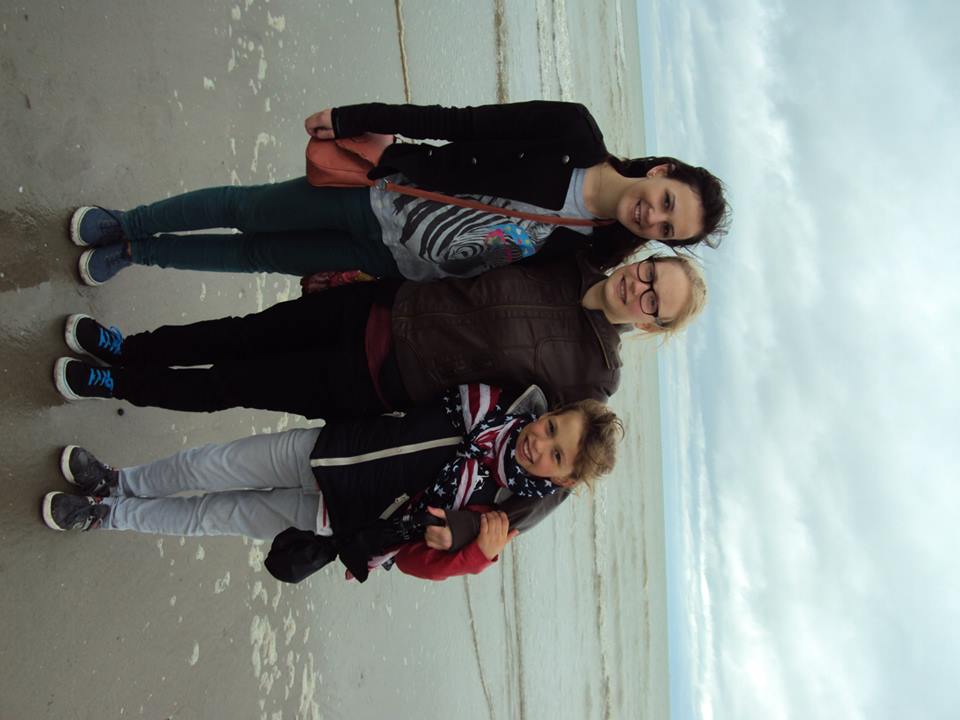 Miša
Piatok 9. máj 2014
Lille- Paríž
Paríž- Krakov
Krakov- Námestovo
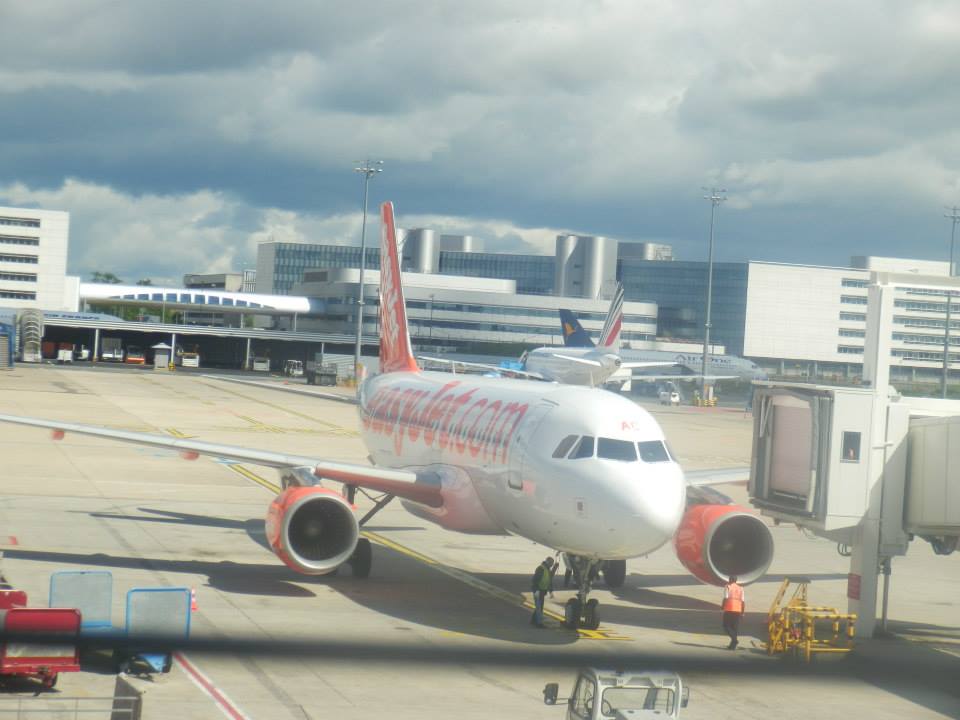 Ďakujeme za pozornosť